Kansas SPED Leadership Conference 2021
Dr. Randy Watson, Kansas Commissioner of Education
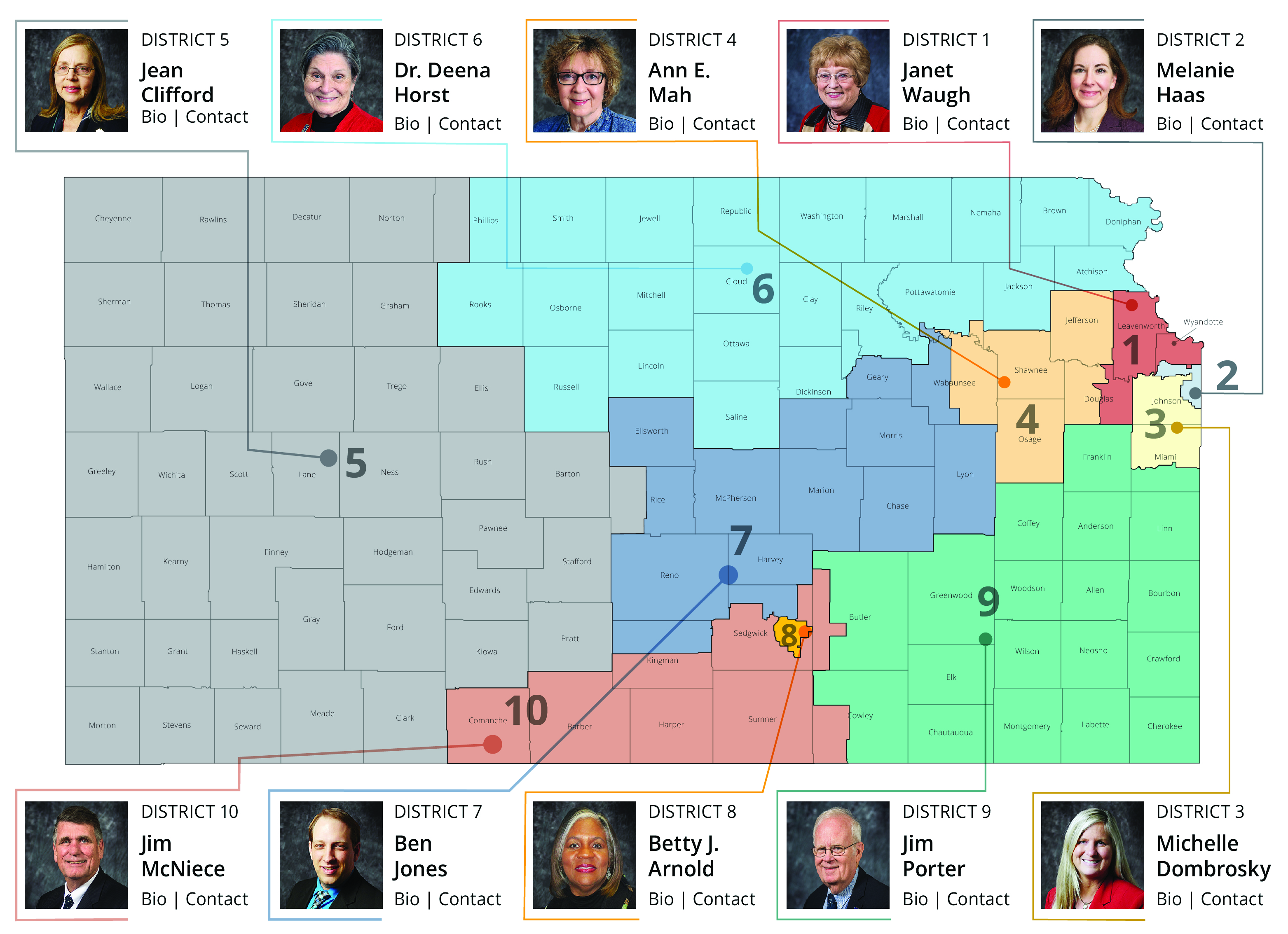 Federal relief funds intended to further support LEAs and nonpublic schools in addressing these needs
Emergency Assistance to Non-Public Schools (EANS)
Elementary & Secondary School Emergency Relief Fund (ESSER)
Description
Awarded to SEAs based on Title I formula to provide emergency relief funds to LEAs to address the impact that COVID-19 has had, and continues to have, on elementary and secondary schools across the Nation
Awarded to Governors to provide services or assistance to eligible non-public schools
Intended Use
Used by LEAs for preventing, preparing for, and responding to COVID-19
Address the impact of COVID-19 on non-public school students & teachers
EANS II
ESSER I
ESSER II
ESSER III
EANS I
Bill
CARES Act (Mar '20)
CRRSA Act (Dec '20)
ARP Act (Mar ‘21)
ARP Act (Mar ‘21)
CRRSA Act (Dec '20)
KS Amount
$85M
$370M
$831M
$27M
$25M
Timeframe
Award within 60 days
Obligate by Sep '24
Usable from Mar ‘20
28M SPED
Obligate by Sep '24
Usable from Mar '20
Obligate by Aug '21
Services through Sep '23
Usable from Mar ‘20
8M SPED
Obligate by Sep '22
Usable from Mar ‘20
24M SPED
Obligate by Sep '23
ESSER III has multiple components; $831.17M in total allocated to Kansas
Federally mandated
Minimum LEA distribution
Allocated through Title I formula
$748M
2.5
LEA "True up"
Ensures all districts receive at least$625 per student

HirePaths
Parent and student online
support for post secondary education

Teacher Regional Conferences
This would be lead by teachers 
for teachers
KSDE discretionary (2.5%)
0.5
$20M
ESSER III
$831.17M
$.9M
$.3M
KSDE Administration (0.5%)
SEA Administration
$4M
ESSER III has multiple components; $831.17M in total allocated to Kansas
$747.5M
Federally mandated
Minimum LEA distribution
Allocated through Title I formula
2.5
State Wide Training
LETRS (Science of Reading)
NUMBERS (Science of Math)
Social Emotional Training - KU
Project Based Learning/Competency 
Learning

Assessment Assistance
Better Interim Assessments and
Reporting through KU
Statewide purchase of assessment
and screener
KSDE Learning Loss (5.0%)
0.5
$29M
ESSER III
$831.17M
$12M
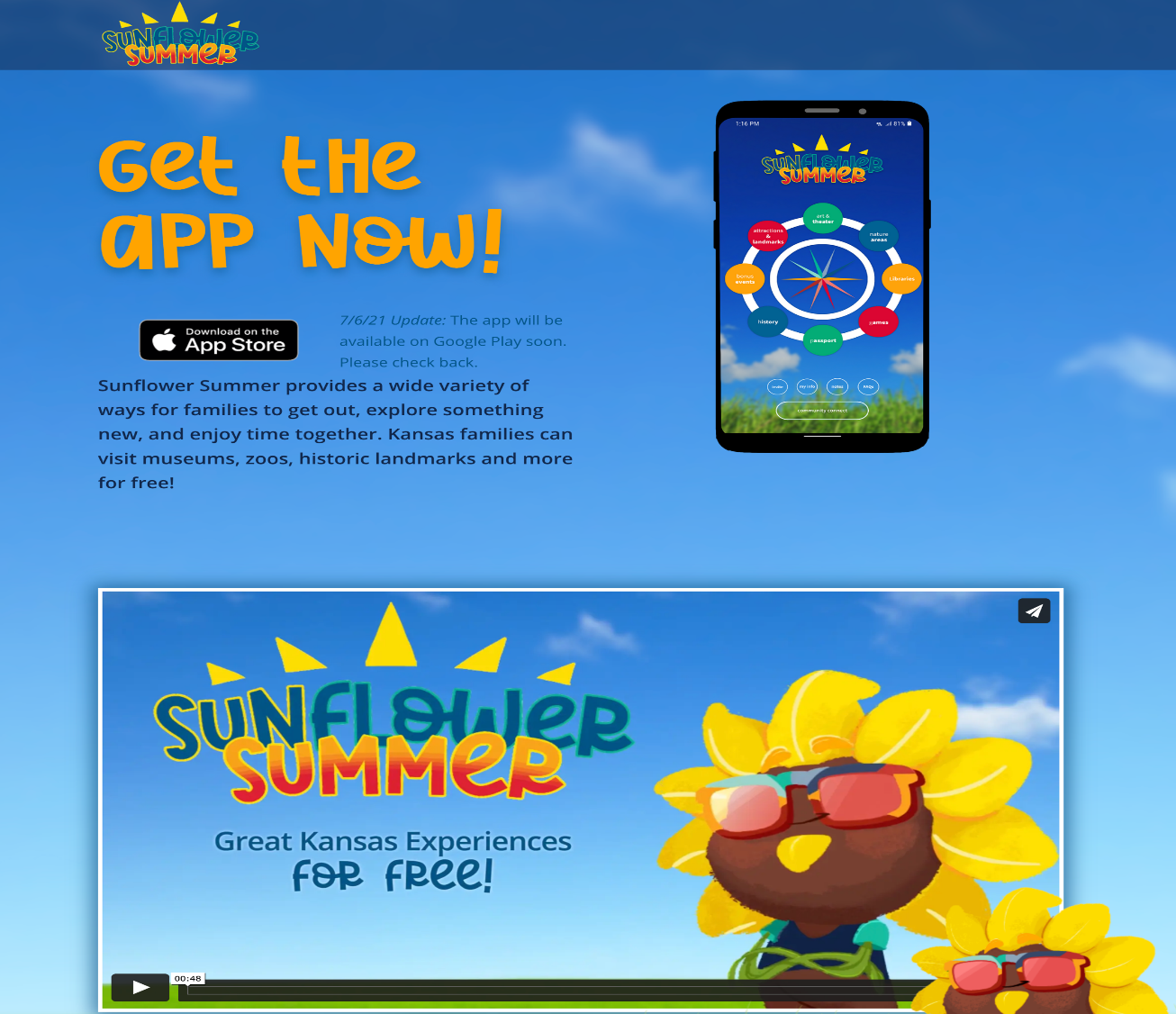 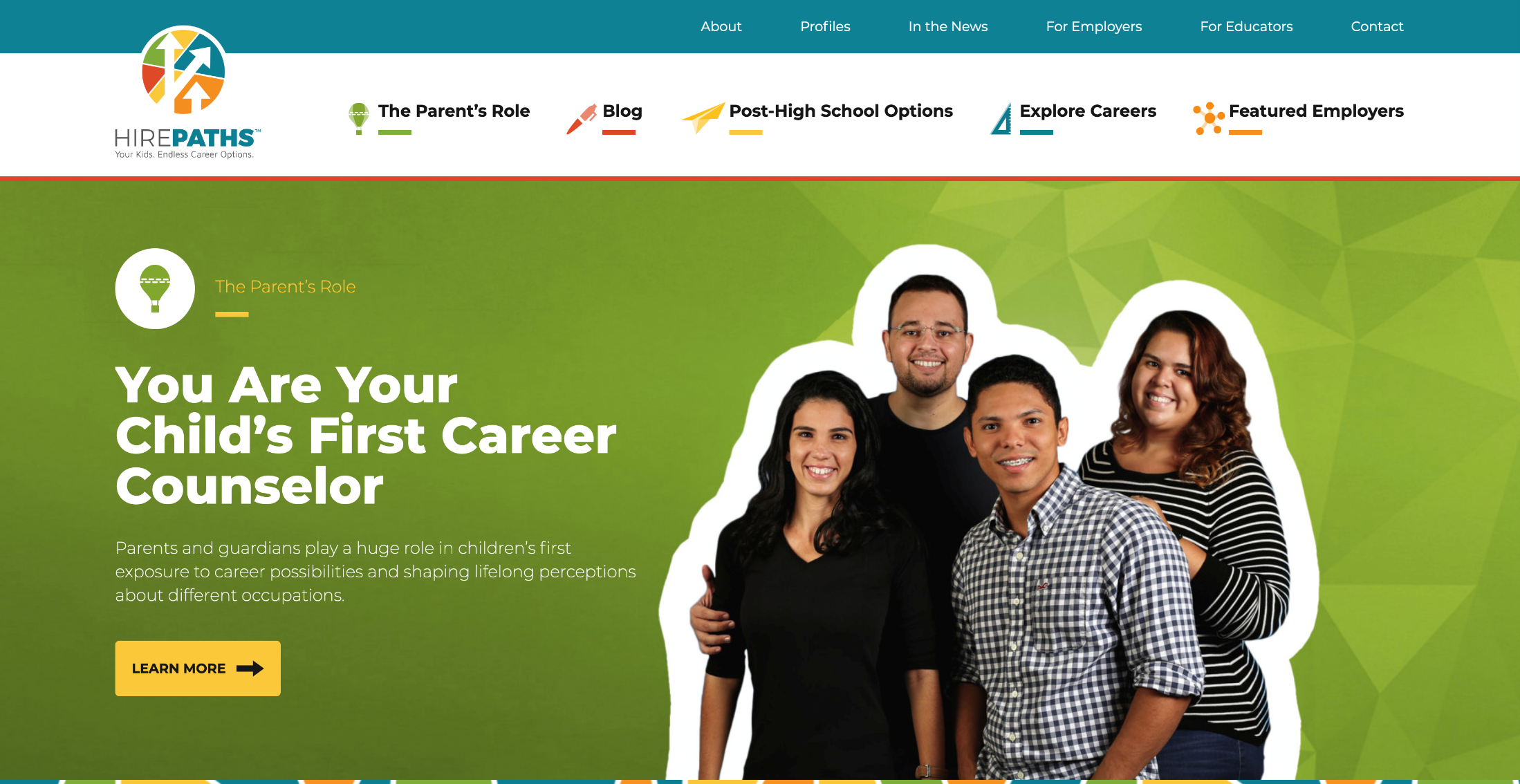 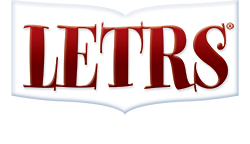 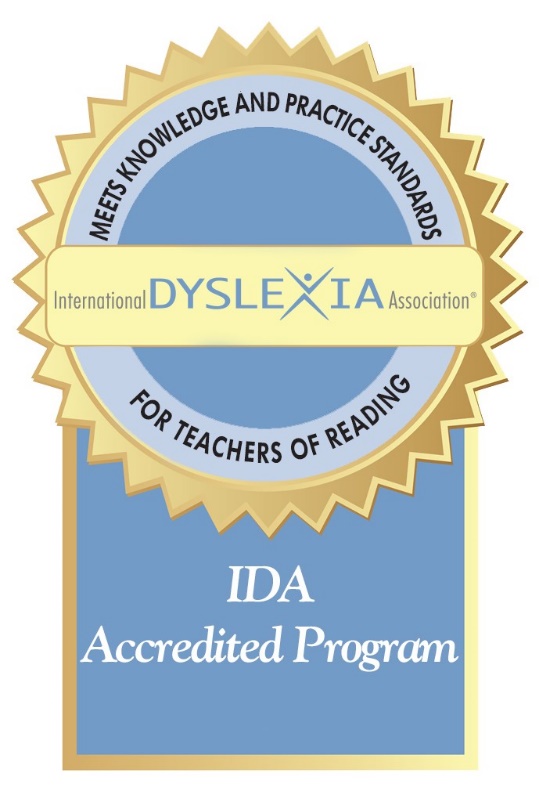 KSDE TASN supports building capacity in districts to effectively sustain the use of the LETRS online professional development to support students struggling to learn to read, including those at-risk of dyslexia. LETRS professional development responds to the need for high-quality literacy educators. LETRS provides the deep foundational knowledge necessary to understand how students learn to read, write, and spell—and why some of them struggle. LETRS training better prepares teachers to support all readers, including students with dyslexia and other learning difficulties.
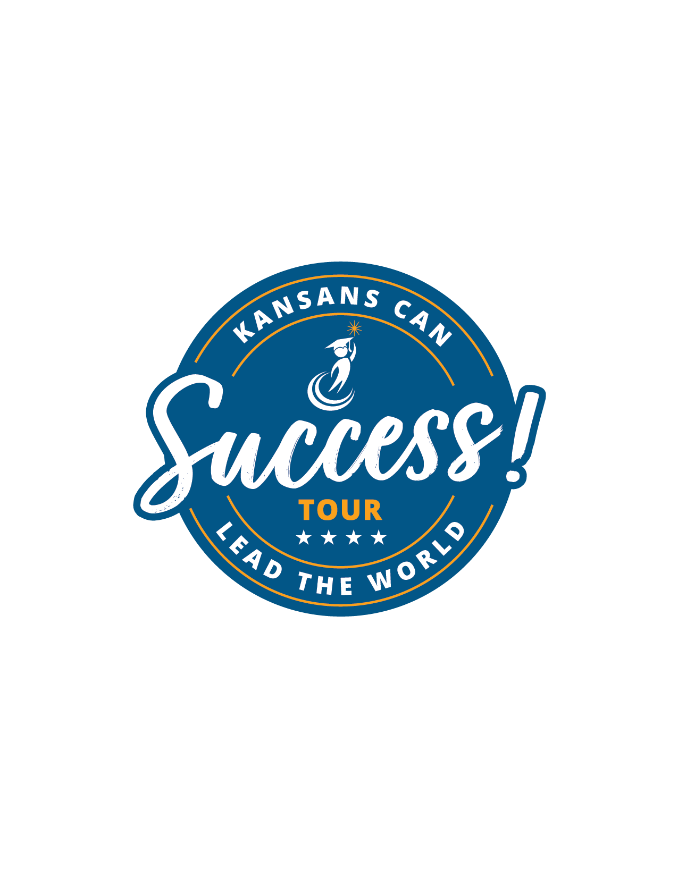 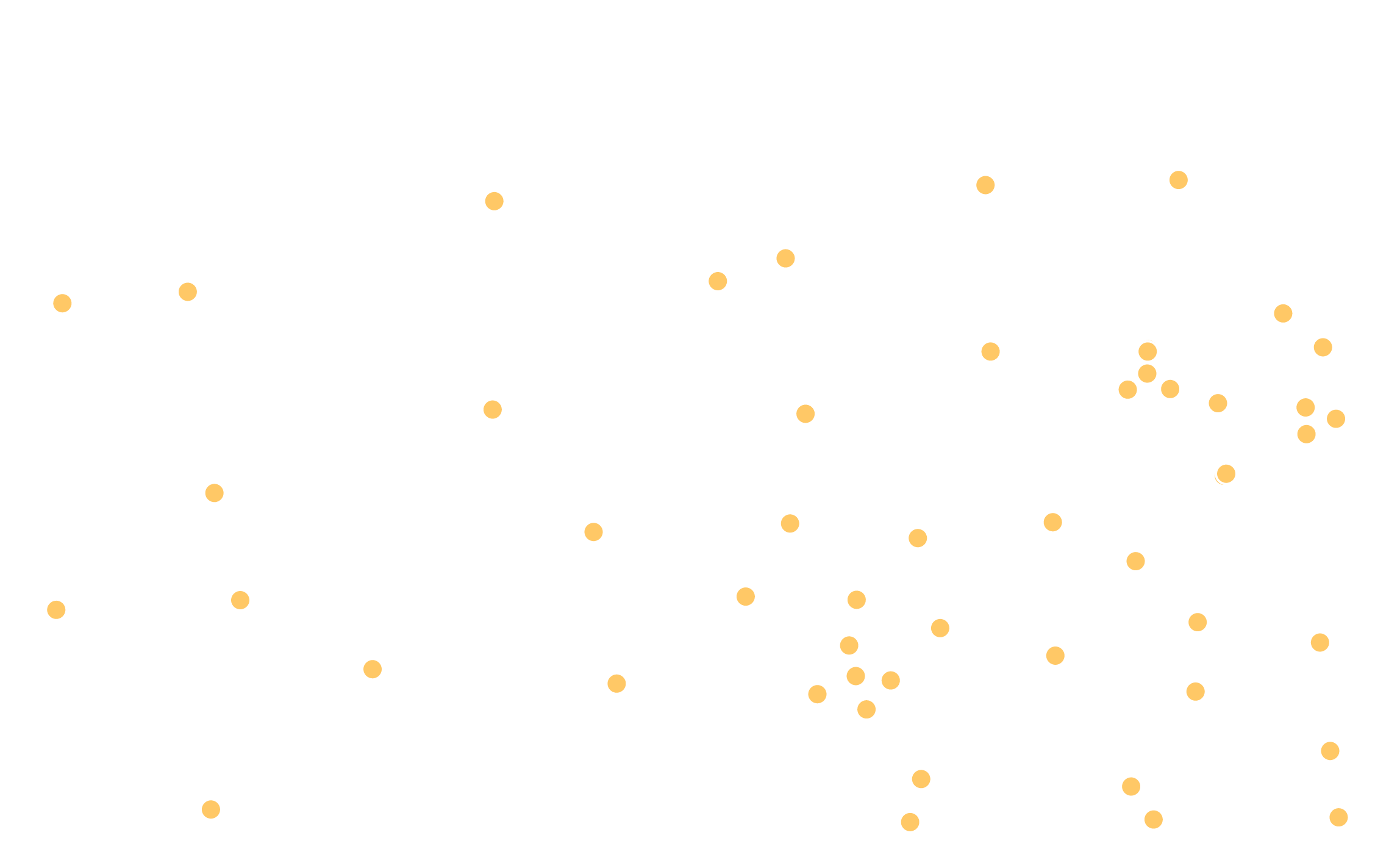 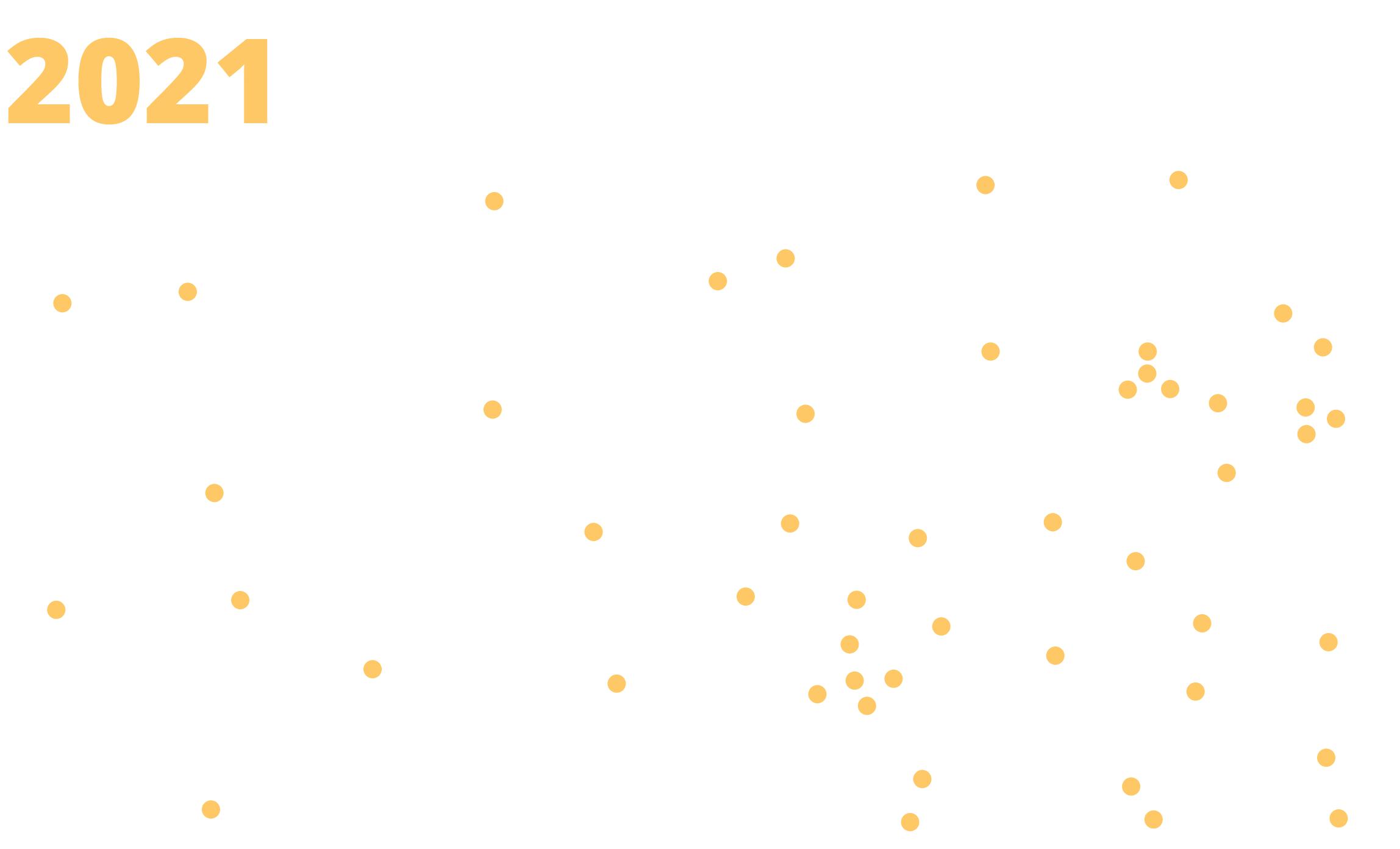 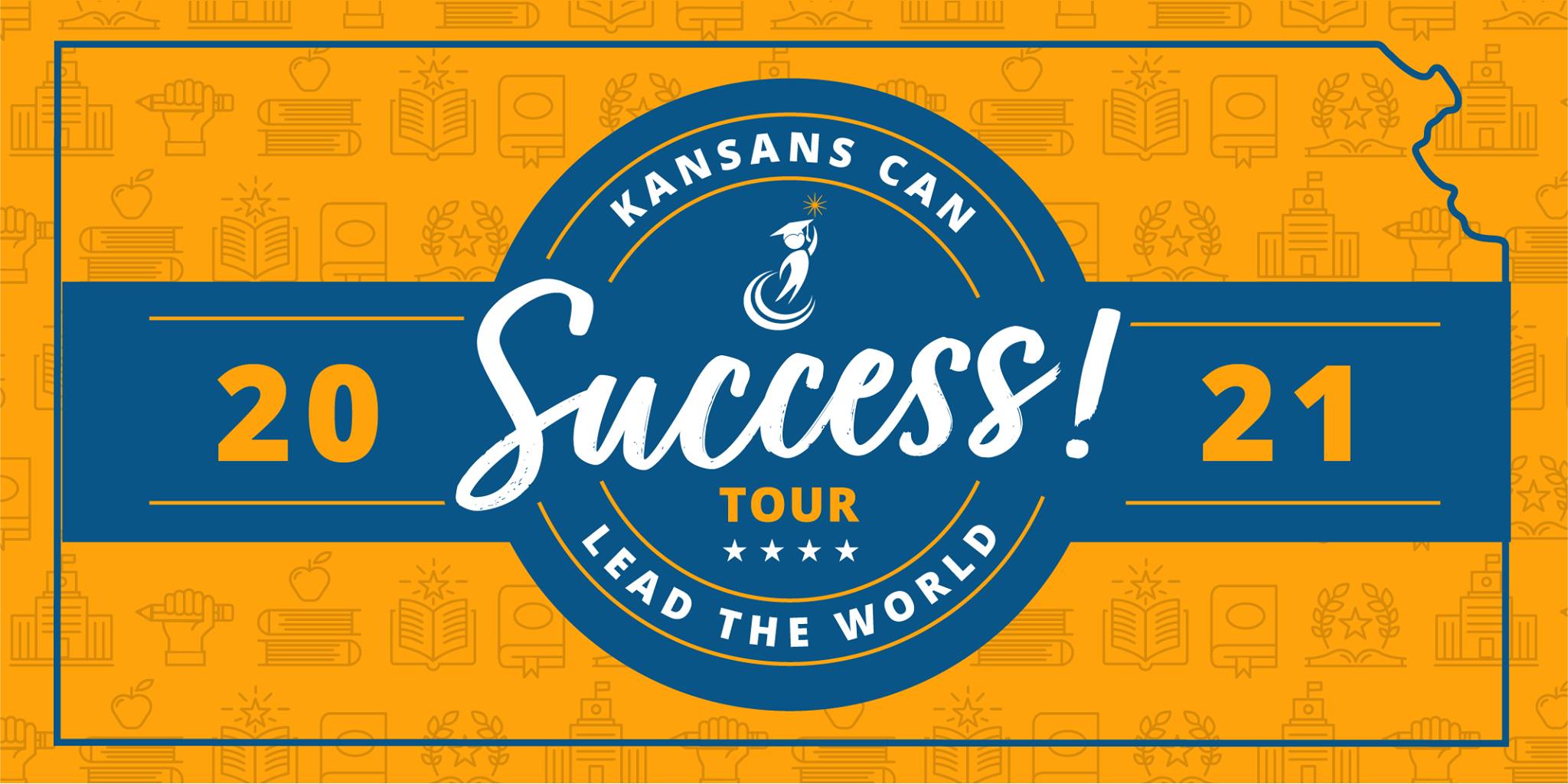 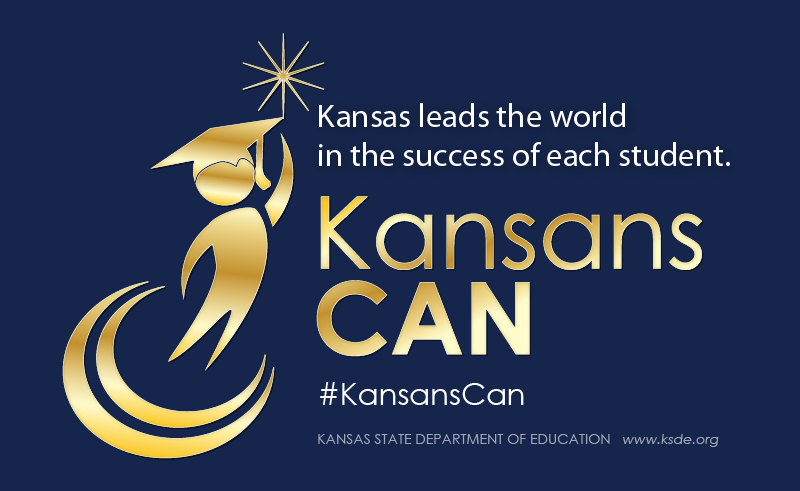 [Speaker Notes: Today’s students are the future workforce and future leaders of Kansas. Kansans Can achieve anything and, together, Kansans Can lead the world in the success of each student.]